DÜNYA’DA GENÇ İSTİHDAMININ DURUMU ve İYİ UYGULAMA ÖRNEKLERİ
Arş. Gör. Okan Güray BÜLBÜL

Gazi Üniversitesi 
İktisadi ve İdari Bilimler Fakültesi
Çalışma Ekonomisi ve Endüstri İlişkileri Bölümü
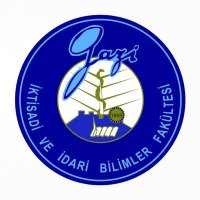 GENÇLER VE İŞGÜCÜ PİYASASI
Dünya’da 15 – 24 Yaş arası bulunan ve genç olarak ifade edilen 1,2 Milyar Kişi bulunmaktadır.

Bu rakam dünya nüfusunun %17’sini oluşturmaktadır.

Gençlerin %90’ı gelişmekte olan ülkelerde yaşamaktadır. 

Gelişmekte olan ülkelerde yaşayan gençlerin %55’i Asya’da yaşamaktadır.

Dünya’daki genç işsizlerin sayısı ise 72 Milyon’dur. Küresel Genç İşsizlik Oranı %12,6’dir. 

Bütün Dünya’da gençlerin yarısı formel ekonomi dışında veya kendi beceri düzeyinden düşük işlerde istihdam ediliyor.
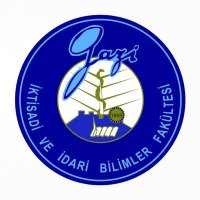 GENÇLER VE İŞGÜCÜ PİYASASI
Dünya’da genç işsizliği oranının en yüksek olduğu bölge %28,3 ile Ortadoğu’dur. 

Genç İşsizliğinin Dünya’daki Sıralaması ise şu şekilde;
Genç işsizliğinin en yüksek olduğu ;
2. Bölge Kuzey Afrika %23,7
3. Bölge Merkez ve Güneydoğu Avrupa %17
4. Bölge Gelişmiş Ülkeler ve Avrupa Birliği %15,6
5. Bölge Latin Amerika – Karayipler %14,7
6. Bölge Güneydoğu Asya %14,2
7. Bölge Sahra Altı Afrika %11,8
8. Bölge Doğu Asya %9,5
9.Bölge Güney Asya %9,3
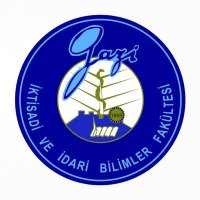 GENÇLER VE İŞGÜCÜ PİYASASI
Atalet Oranı: Genç nüfus içerisinde yer alıp; ne eğitime devam edip, ne istihdamda bulunup, ne de herhangi bir staj veya mesleki eğitim programına devam edenlerin genç nüfusa oranı.

OECD Ülkelerinde 2010 Yılı Atalet Oranı: %12,8

Avrupa Birliğinde Atalet Oranı: %12,4

Avrupa Birliğinde Erkeklerde Atalet Oranı: %12,1

Avrupa Birliğinde Kadınlarda Atalet Oranı: %13,2

Türkiye’de 2012 Yılı Atalet Oranı: %28
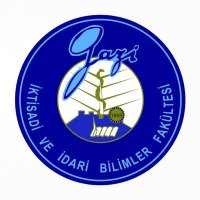 TÜRKİYE’DE GENÇ İŞSİZLİĞİ
2013 ŞUBAT AYI VERİLERİNE GÖRE;

15 – 24 Yaş Grubunda 11.543.000 Kişi Yer Almakta.

Bu Yaş Grubundaki 11.543.000 kişiden
4.330.000’u İşgücü İçerisinde, 7.213.000’i İşgücüne Dahil Değil

İşgücünde yer alan 4.330.000’den;
3.445.000’i istihdamda, 885.000’i işsiz

Genç İşsizlik Oranı %20,4.
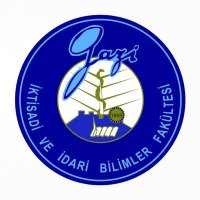 TÜRKİYE’DE GENÇ İŞSİZLİĞİ
Cinsiyet Temelli Bakıldığında;
Erkekler arasındaki genç işsizliği oranı: %19,1
Kadınlar arasında genç işsizliği oranı: %22,8

Kır – Kent Ayrımında Bakıldığında;
Kentte Genç İşsizliği Oranı: %22,7
Kırda Genç İşsizliği Oranı: %15,7

Kentte Kadınlar Arasındaki Genç İşsizliği Oranı: %27,3
Kentte Erkekler Arasındaki Genç İşsizliği Oranı: %20,2
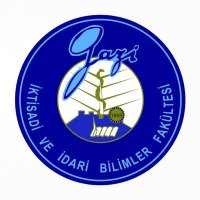 TÜRKİYE’DE GENÇ İŞSİZLİĞİ
15 – 24 Yaş Arasındaki Gençlerin İşgücüne Dahil Olmama Nedenlerinin Dağılımı

İş Bulma Ümidi Olmadığı İçin İş Aramayanlar: %3,2
Ev İşleri İle Meşgul: %23,1
Öğrenci: %59,8
İş Aramayıp Çalışmaya Hazır Olanlar: %4,8

Gençler Arasında İşgücüne Dahil Olmama Eğilimi Oldukça Yüksek ve Lisansüstü Eğitim Bu Süreci Uzatmakta Kullanılan Bir Yöntem Olarak Ön Plana Çıkmaya Başladı.
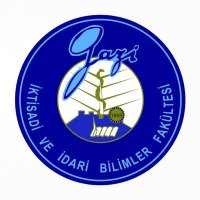 TÜRKİYE’DE GENÇ İŞSİZLİĞİ
GENÇ İSTİHDAMININ PROFİLİ

İstihdamdaki Gençlerin %61,3’si Lise Altı Eğitim Düzeyinde

2012 Yılı Verilerine Göre Lisans Düzeyinde Öğrenim Gören Kişi Sayısı 3.050.000 

Genç İşsizlerin %22,9’u Yüksekokul veya Fakülte Mezunu

Yüksekokul veya Fakülte Mezunu Genç İşsizlerin %25,8’i Bir Yıl ve Daha Fazla Süredir İşsiz
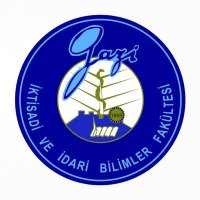 TÜRKİYE’DE GENÇ İŞSİZLİĞİ
GENÇ İSTİHDAMININ PROFİLİ

İstihdamdaki Bireylerin Yalnızca %28’i Sosyal Bilimler Alanından Mezun Kişilerin İstihdam Edilebileceği Meslekleri İcra Ediyor.

Buna Karşılık Lisans Öğrenimi Gören Kişilerin %40’ı Sosyal Bilimler Alanında Eğitim Görüyor.

Ayrıca Genç İstihdamının %20,3’ü nitelik gerektirmeyen işlerde gerçekleşiyor.
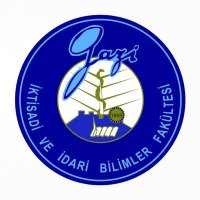 TÜRKİYE’DE GENÇ İŞSİZLİĞİ
TEKNİK EĞİTİM GÖREN KİŞİ SAYISI YALNIZCA 30.717


TEKNİK BİLİMLERDE EĞİTİM GÖREN KİŞİ SAYISI İSE YALNIZCA 285.137


MESLEKİ VE TEKNİK EĞİTİM ALANINDA ÖRNEK UYGULAMALARA SAHİP OLAN KORE TÜRKİYE İLE ARASINDAKİ KİŞİ BAŞINA DÜŞEN MİLLİ GELİR FARKINI SON 25 YILDA KAPATTI VE 3 KAT ARTTIRDI
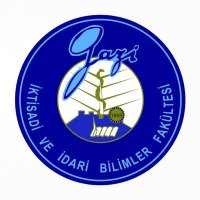 TÜRKİYE’DE GENÇ İŞSİZLİĞİNİN NEDENLERİ
MAKRO NEDENLER

TALEP YETERSİZLİĞİ
YETERİNCE VE (DÜZGÜN) İŞ YARATAMAMA
BECERİ UYUMSUZLUĞU
İŞGÜCÜ PİYASASI KATILIKLARI
NÜFUSUN DEMOGRAFİK DAĞILIMI VE YAPISI
EĞİTİM SİSTEMİNİN DİZAYNININ ETKİN YAPILAMAMASI
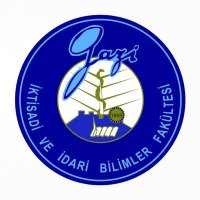 TÜRKİYE’DE GENÇ İŞSİZLİĞİNİN NEDENLERİ
MİKRO NEDENLER

GENÇLERİN TECRÜBESİZLİĞİ
MESLEKİ VE TEKNİK EĞİTİME ÖNEM VERİLMEMESİ
İŞTEN ÇIKARMALARDA İLK TERCİHİN GENÇLER OLMASI
EĞİTİM DÜZEYLERİNİN YÜKSEK OLMAMASI
İŞVERENLERİN GENÇLERE YÖNELİK ALGILARI
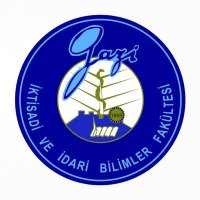 İYİ UYGULAMA ÖRNEKLERİ
İYİ UYGULAMA ÖRNEKLERİ
İYİ UYGULAMA ÖRNEKLERİ
İYİ UYGULAMA ÖRNEKLERİ
İYİ UYGULAMA ÖRNEKLERİ
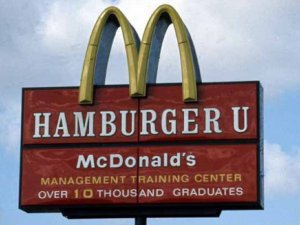 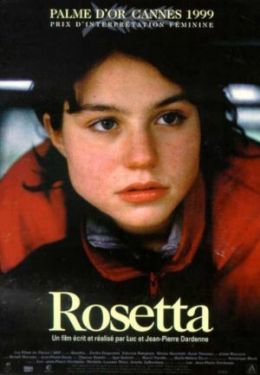 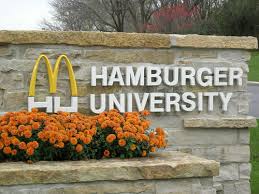 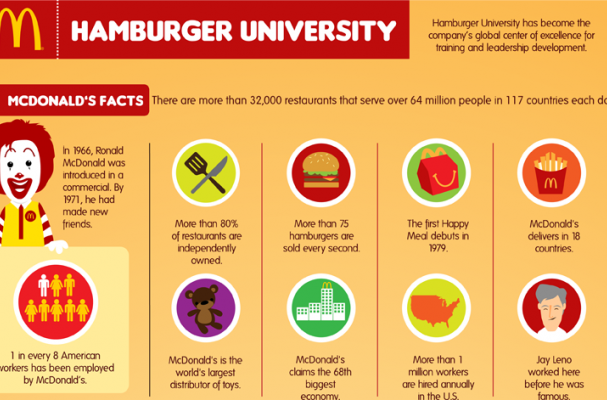 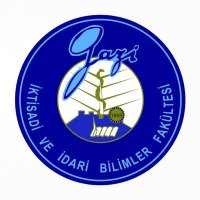 PEKİ NE YAPMAK GEREKİYOR ?
Genç İşsizliğinin Yalnızca Ekonomik Büyüme İle Çözülebilecek Bir Sosyal Sorun Olmadığını Kabul Etmek Gerekiyor.

Aktif İstihdam Politikalarına Ağırlık Vererek Gençlerin İşgücü Piyasasında Karşılaştıkları Sorunların Azaltılması Gerekiyor.

Eğitim Sisteminin Belirli Oranda İşgücü Piyasasının Gerekleri Doğrultusunda Dizayn Edilmesi Gerekiyor.
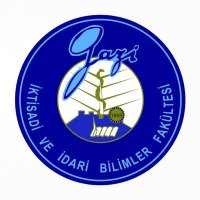 PEKİ NE YAPMAK GEREKİYOR ?
İşgücü Piyasasının İhtiyaç Analizlerinin Düzenli ve Sistematik Şekilde Gerçekleştirilmesi ve İşgücü Piyasasında Bilgi Eksikliği ve Bilgi Asimetrisi Sorununun Çözülmesi Gerekiyor.

Gençlere Yönelik İstihdam Teşviklerinin Özellikle İşgücü Yoğun Sektörler Göz Önünde Bulundurularak Yeniden Dizayn Edilmesi Gerekiyor.

Yatırım Teşviklerinin Genç İstihdamını Sağlayacak Sektörlere Kaydırılması Gerekiyor.
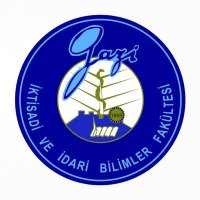 PEKİ NE YAPMAK GEREKİYOR ?
Beceri Uyumsuzluğu Sorununun Ortadan Kaldırılması İçin Bürokratik Örgütlenmelerin Birarada Çalışması Gerekiyor.

İşveren Temelli Ayrımcılığın Engellenmesine Yönelik Aktif İstihdam Programlarının Uygulanması Gerekiyor.

Genç İşsizliğinin Önemli Bir Nedeni Olan Etkin İş Ara(ya)mama Sorununun Çözümüne Yönelik Aktif İstihdam Programlarının Uygulanması Gerekiyor.
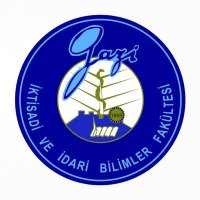 TEŞEKKÜRLER
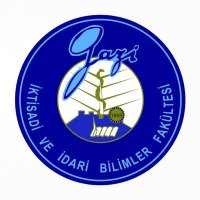